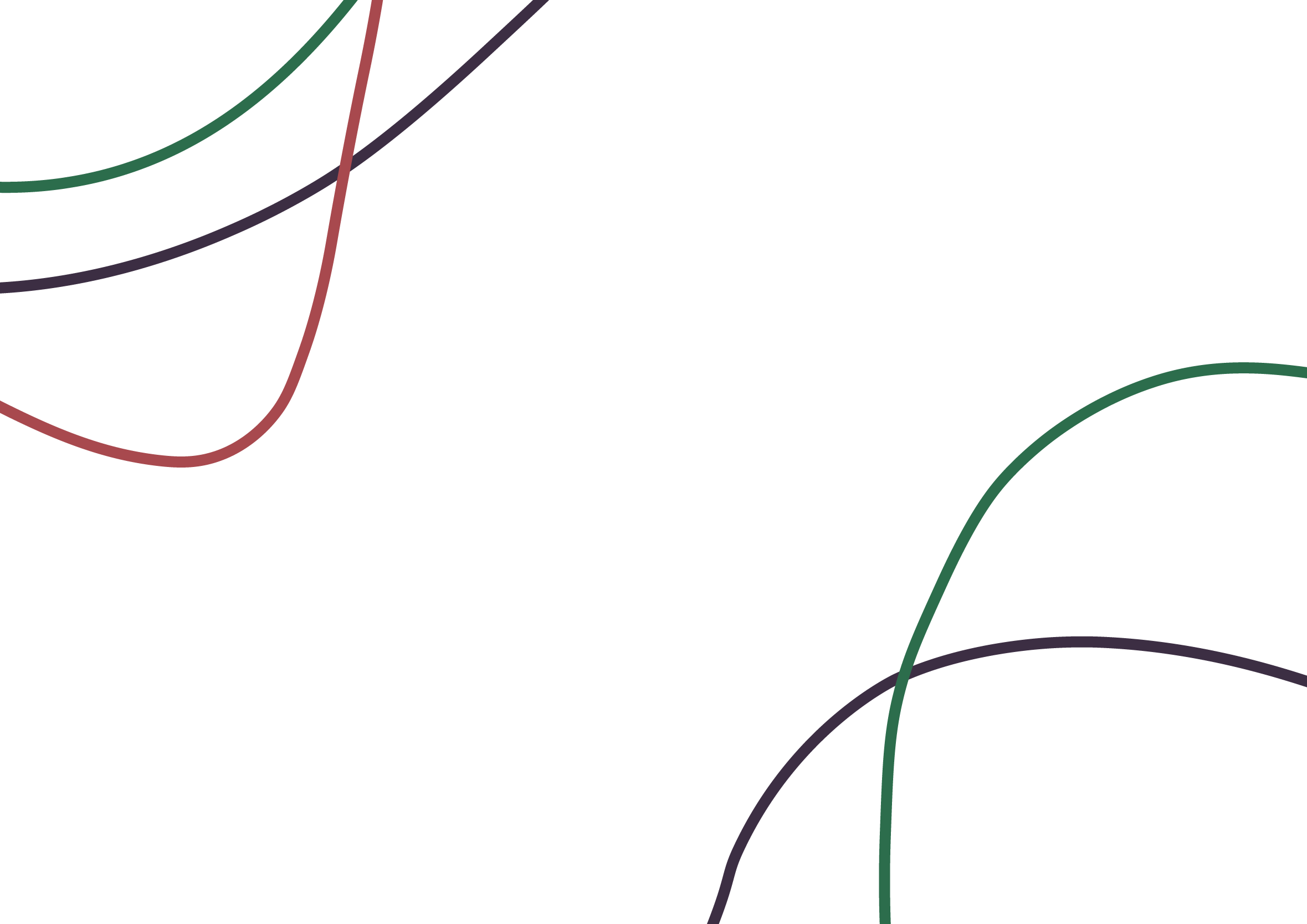 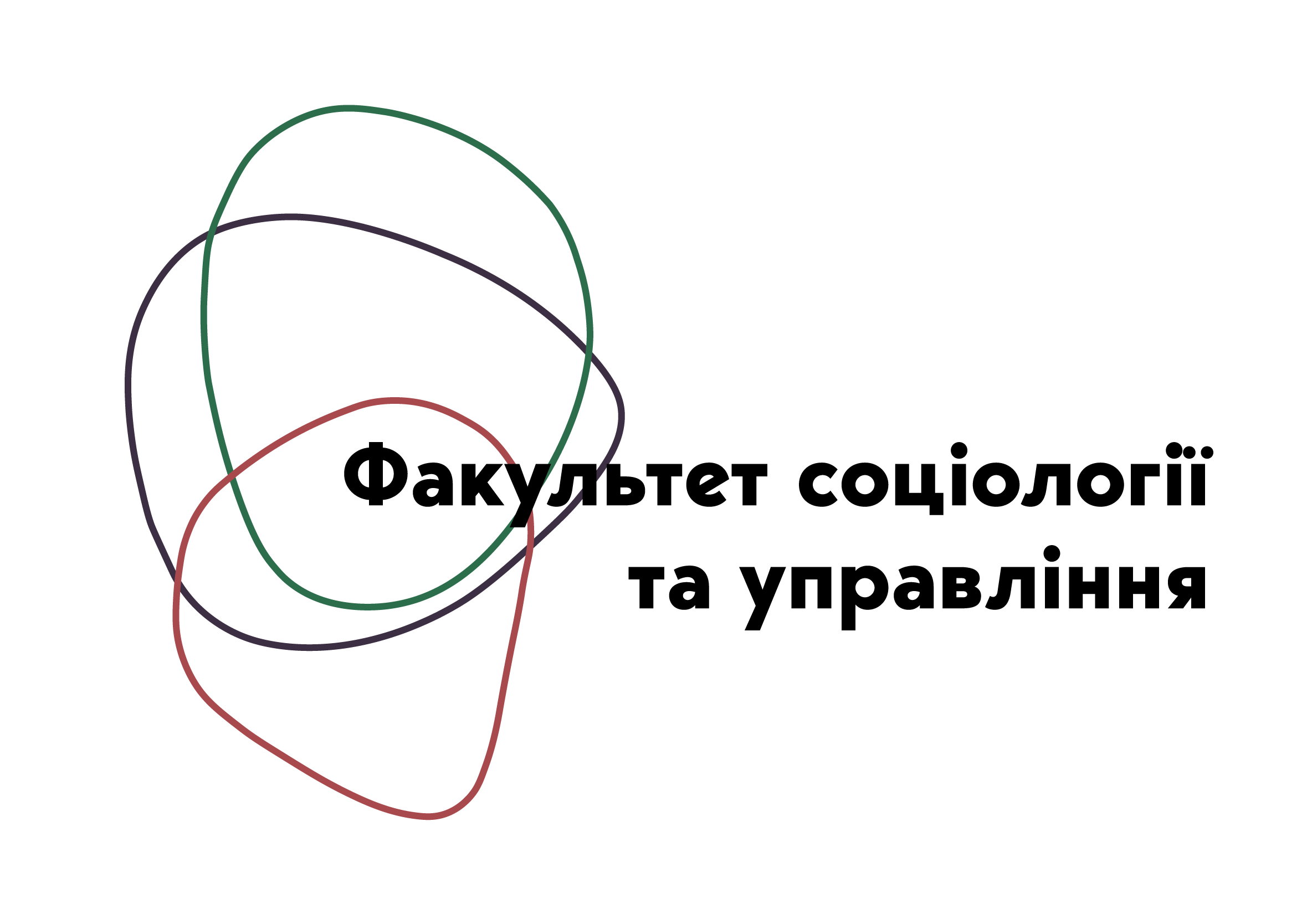 Соціологічні концепції віктимології
Вступ до курсу
Заняття підготовлене
кандидатом соціологічних наук,  доцентом кафедри соціології ЗНУ, членом Соціологічної асоціації України
КУЛИК МАРІЯ АНАТОЛІЇВНА
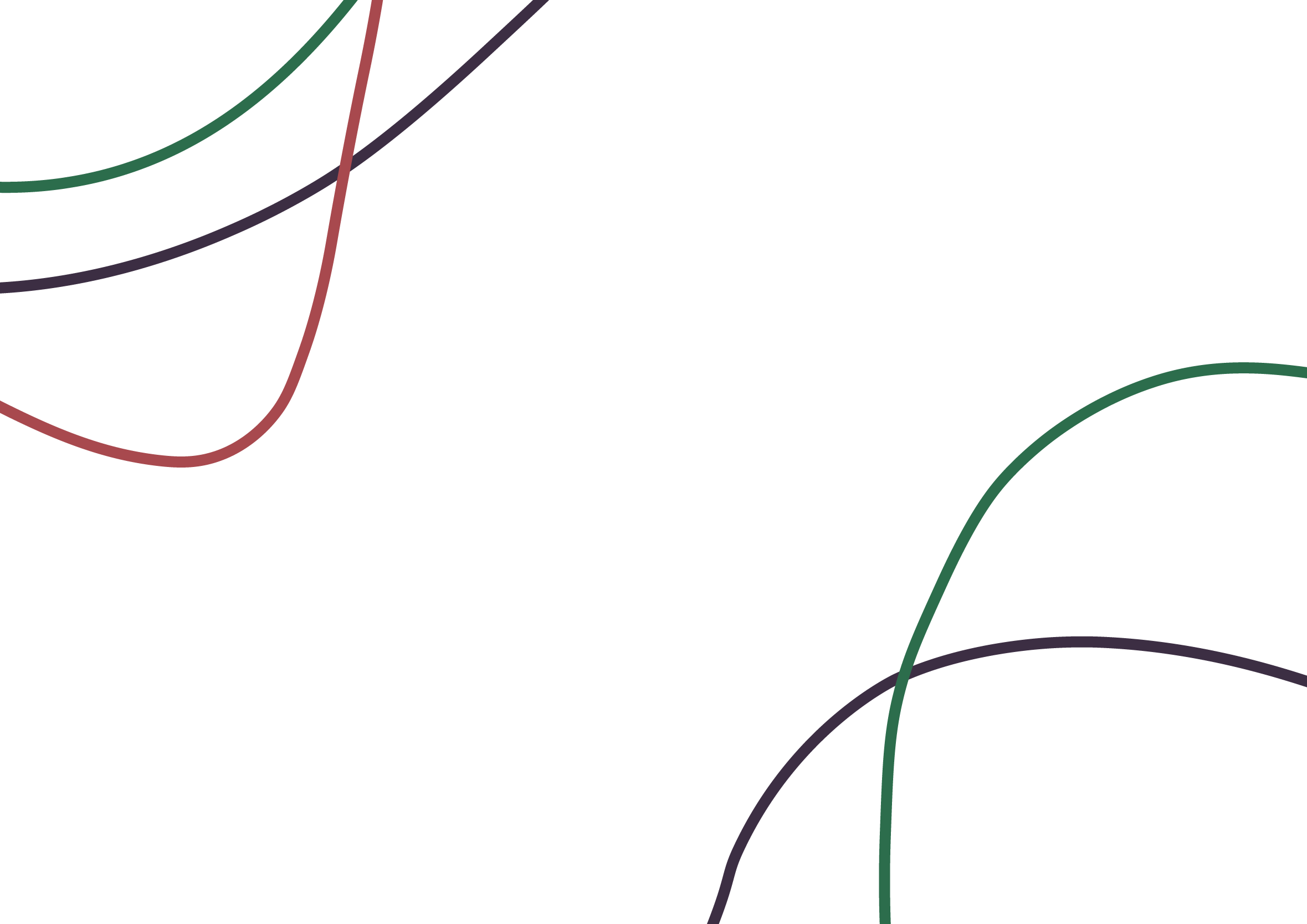 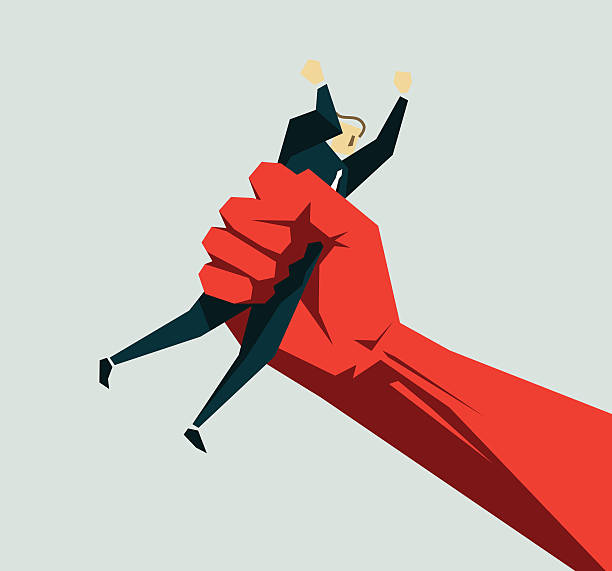 1. Що є агресією? 2. Чи можливо бути жертвою без агресивного впливу?3. Подумайте і наведіть приклад коли підміняються поняття жертва та агресор?
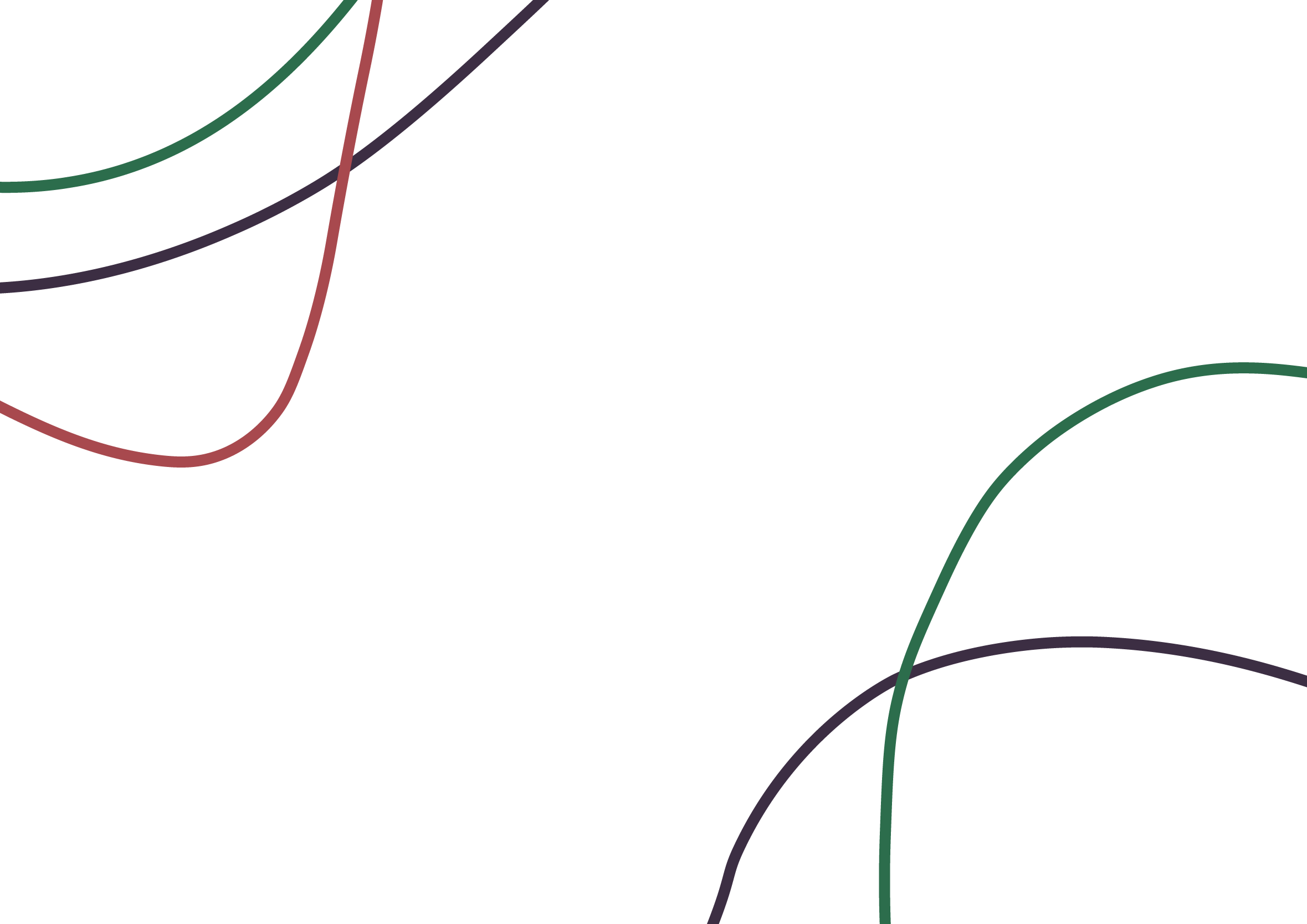 Віктимологія (від латинського "victim" – "жертва" та грецького "logos" –вчення) у буквальному перекладі означає –"вчення про жертву”про

Віктимологія вивчає:
закономірності та особливості поведінки жертви; 
хто є постраждалий, які фактори впливали на його розвиток;
яким є механізм поведінки жертви в тій чи тій ситуації, чому саме ця особа стала жертвою;
процес перетворення людини на жертву;
соціальні процеси, внаслідок яких окремі індивіди та цілі соціальні групи наражаються на різного роду агресію;
кінцева мета вивчення особистості постраждалого – виробити запобіжні заходи, що дозволяють уникнути ситуацій, у яких приводом злочинної дії може стати особистість або поведінка самої жертви.
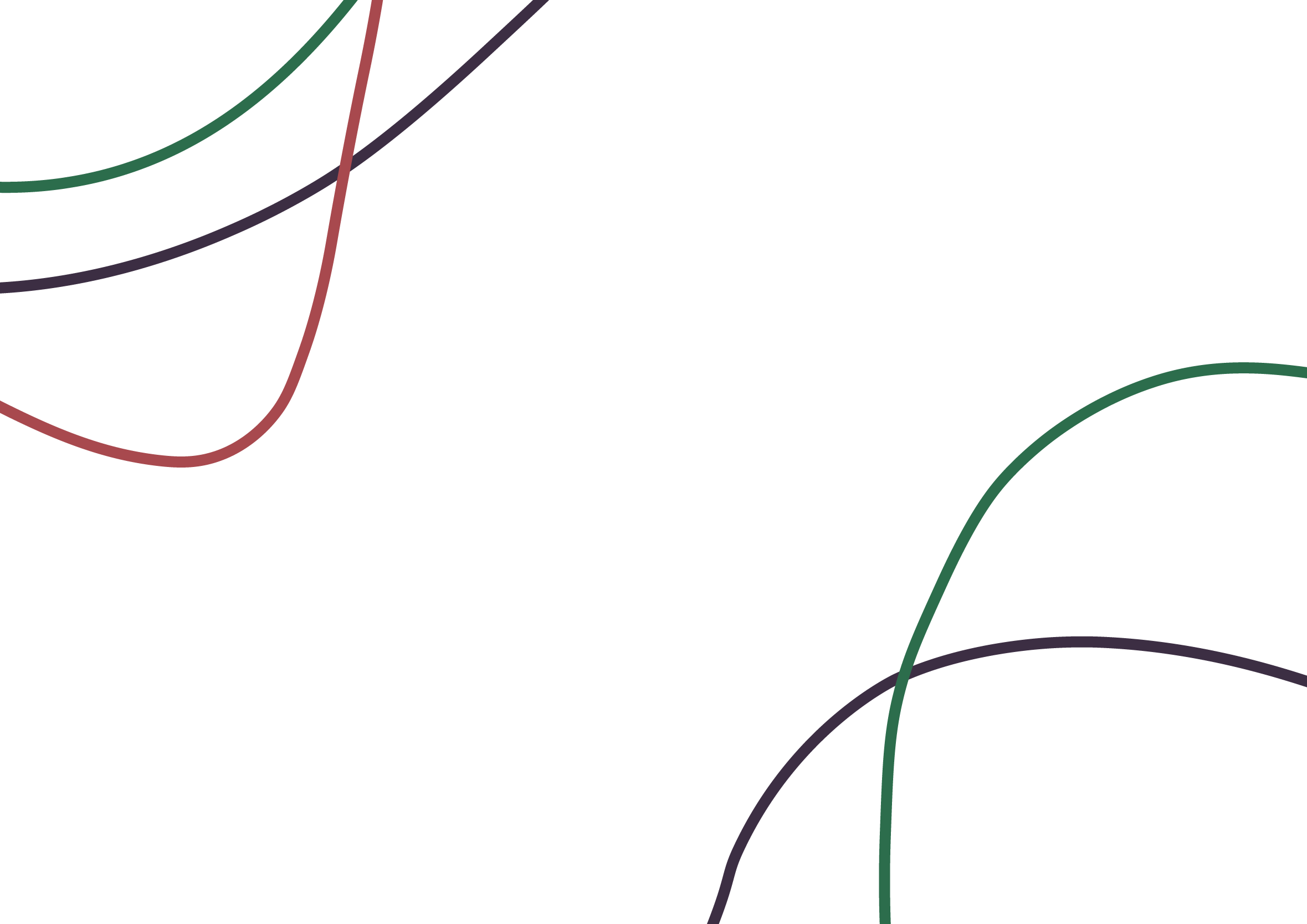 Віктимність (або віктимогенність) – це набуті людиною фізичні, психічні й соціальні риси та ознаки, котрі можуть зробити її схильною до перетворення на жертву
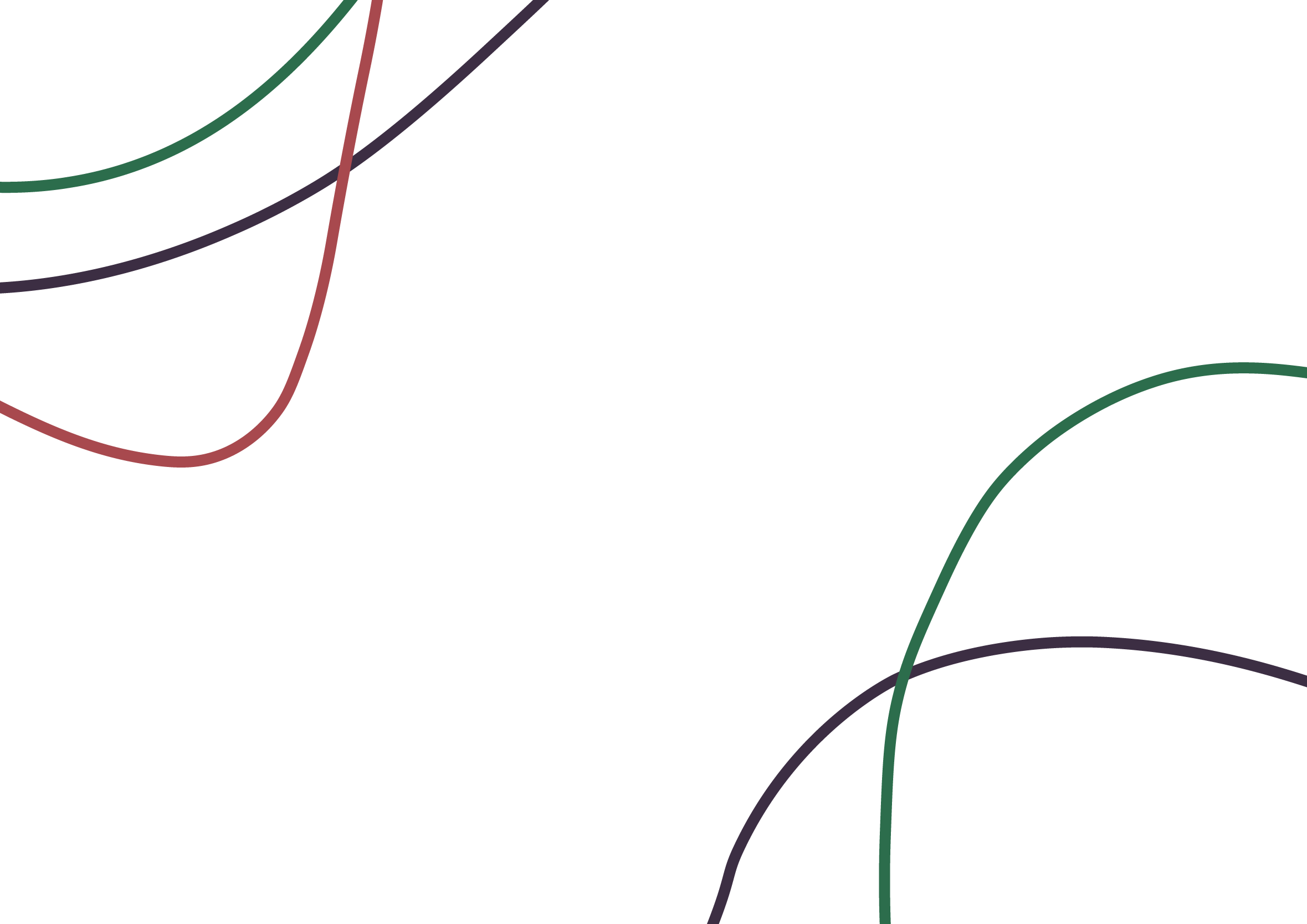 Віктимність (або віктимогенність) – це набуті людиною фізичні, психічні й соціальні риси та ознаки, котрі можуть зробити її схильною до перетворення на жертву
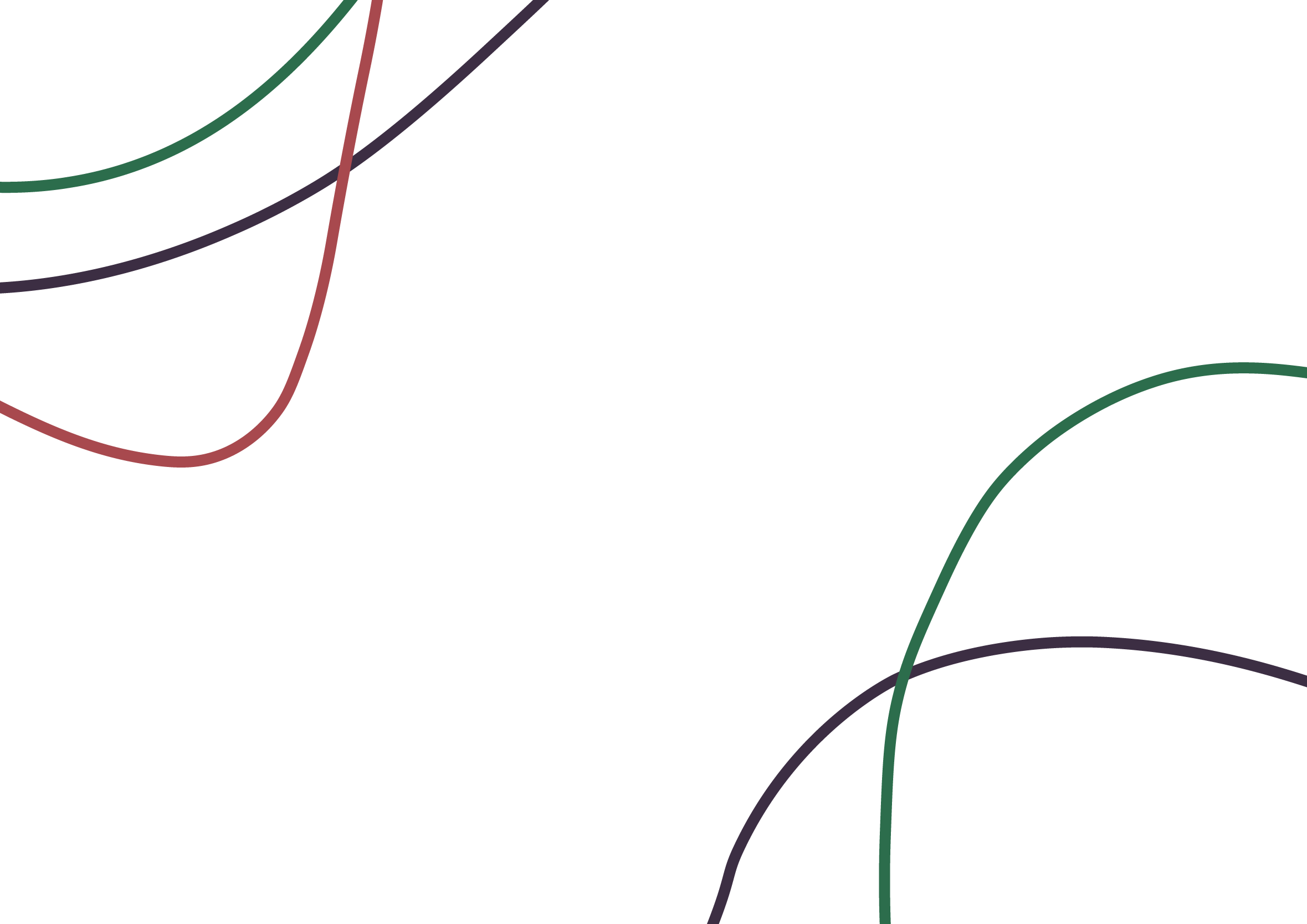 Які теми дослідження концепцій віктимології є особливо перспективними на Вашу думку:
Поняття віктимності: її форми і прояви у різних сферах суспільного життя. 
Особливості вибору жертви злочинцем.
Латентна віктимізація. Негативні наслідки віктимізації.
Жінка як жертва злочину. 
Неповнолітній як жертва злочину. 
Особа похилого віку як жертва злочину. 
Підприємець як жертва злочину. 
Користувач мережі Інтернет як жертва злочину
Особливості вибору злочинцями жертв злочинних посягань. 
Форми і методи віктимологічного запобігання злочинності.
Міжнародна практика віктимологічного запобігання злочинності.
Віктимна поведінка жертв злочинів, пов’язаних з насильством у сім’ї, сферах пробуту і дозвілля та запобігання їм.
Віктимна поведінка жертв статевих злочинів та їх запобігання
Віктимна поведінка жертв насильства на ґрунті національної, расової та релігійної нетерпимості та її запобігання
ДЯКУЮ ЗА УВАГУ!
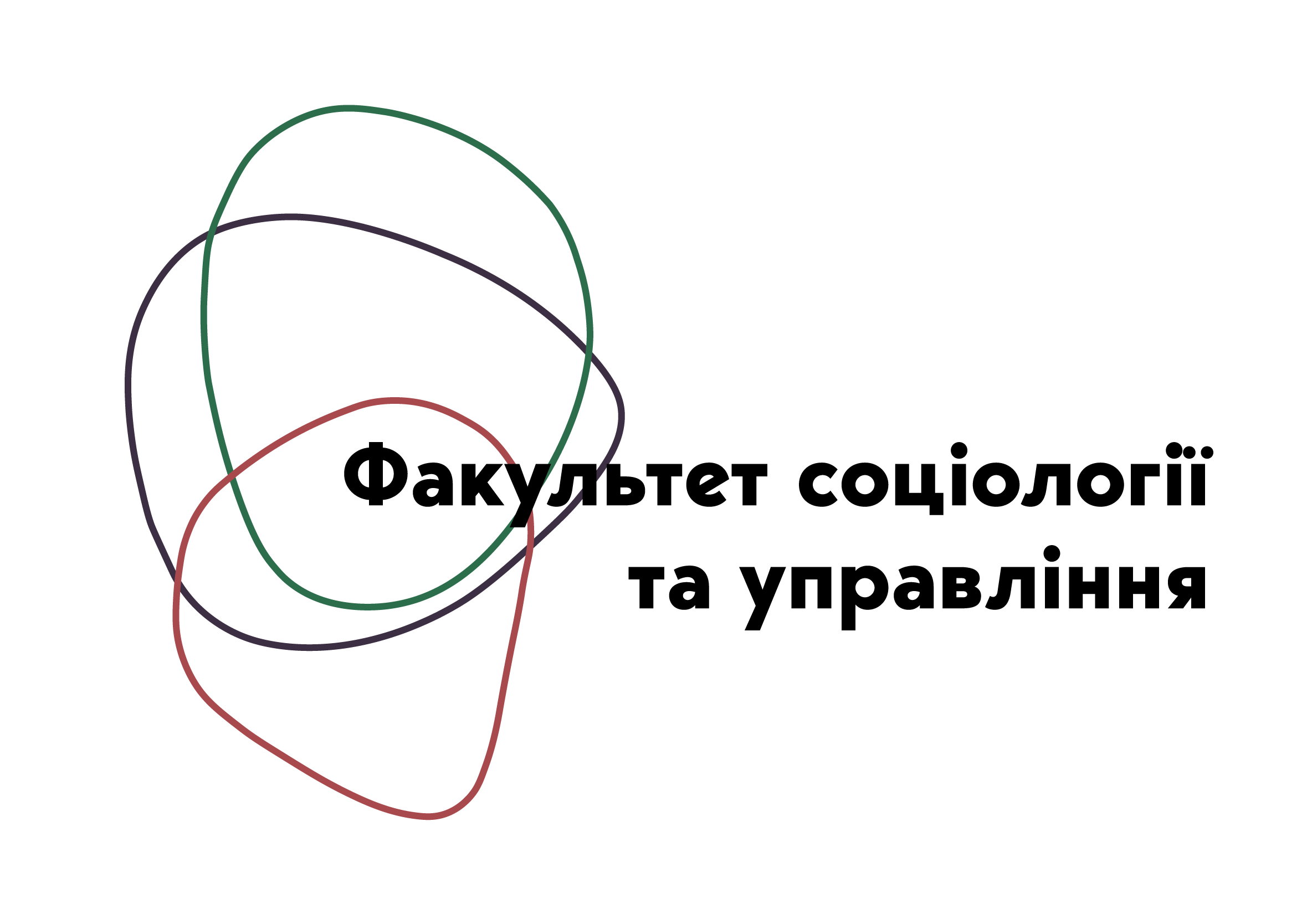 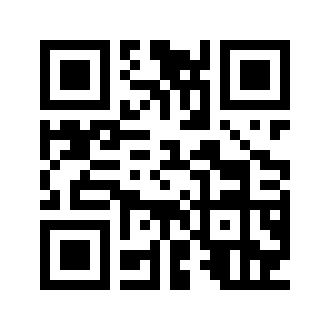 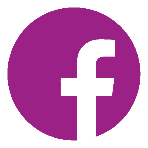 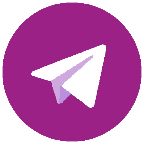 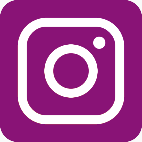 @fsu_znu